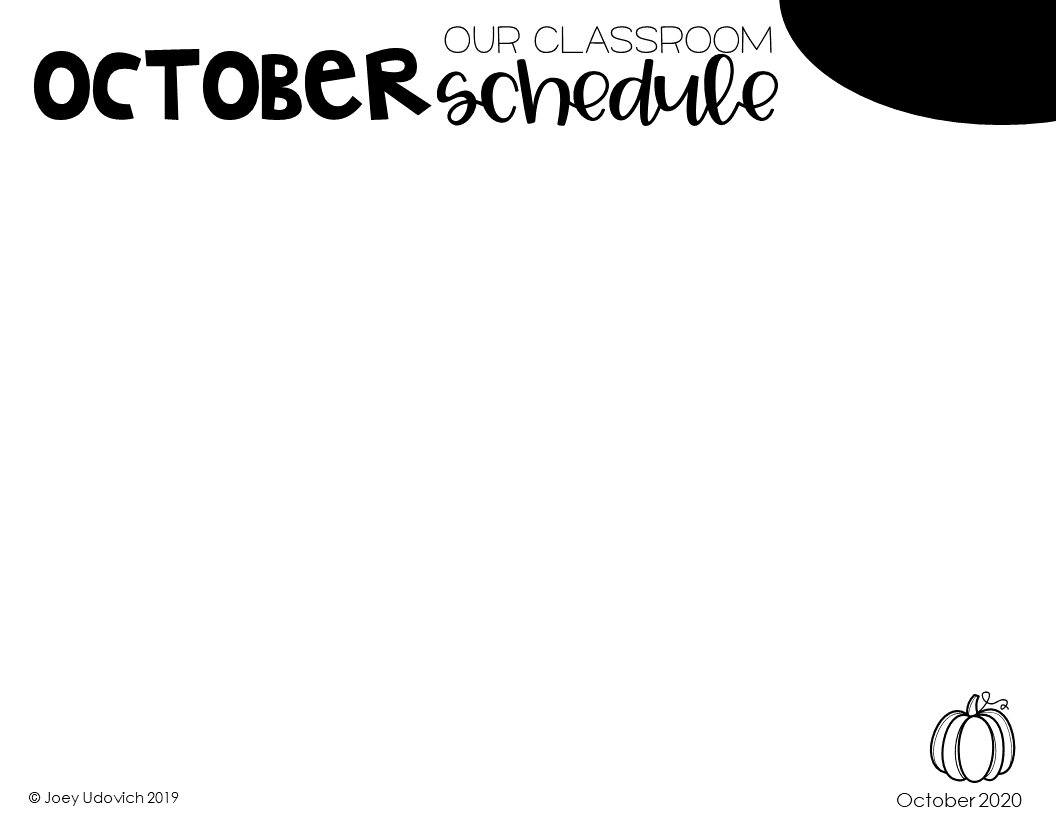 Mrs. Allen
Kindergarten
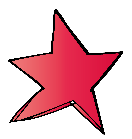 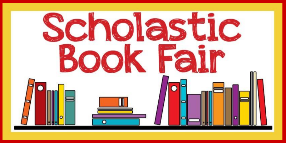 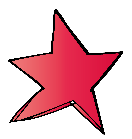 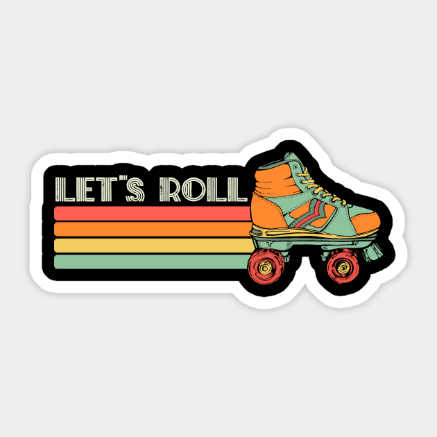 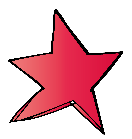 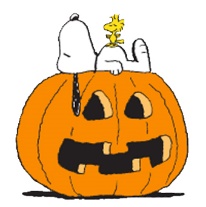 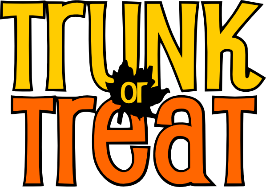 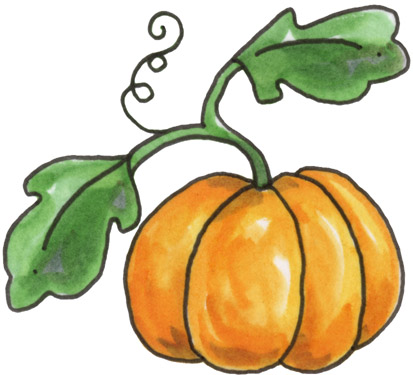 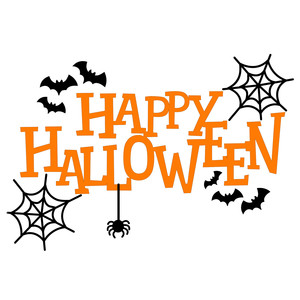 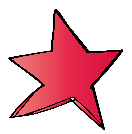 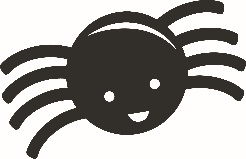 October 2023